DSCOVR Science Team Meeting Oct. 6-8 2020
MA
Updated EPIC UV Channel Albedo Calibrations
Liang-Kang Huang, Alexander Cede, Matt Kowalewski and Jay Herman
DSCOVR Science Team Meeting (Oct. 6-8 2020)
Albedo calibration, based on coincidence comparisons between EPIC and SNPP OMPS Nadir Mapper, has been updated to August 31, 2020.
  
Flat field calibration in L1a v03 processing characterizes discrete sensitivity changes from pixel to pixel.  It combines two factors, one from a prelaunch laboratory test, and the other from an accumulation of first 18 months of EPIC earth images.

Gradual sensitivity change as a radial function from CCD center to edge was not characterized in L1a v03 calibrations, although its significance was suggested.  It was difficult to be characterized in the lab tests and in the observation of EPIC earth data. Therefore, EPIC lunar measurements, which has no atmosphere complications, are analyzed for the sensitivity radial dependence.
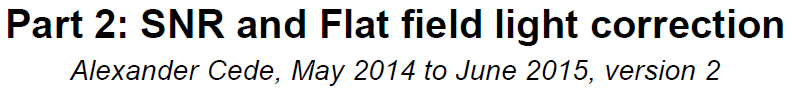 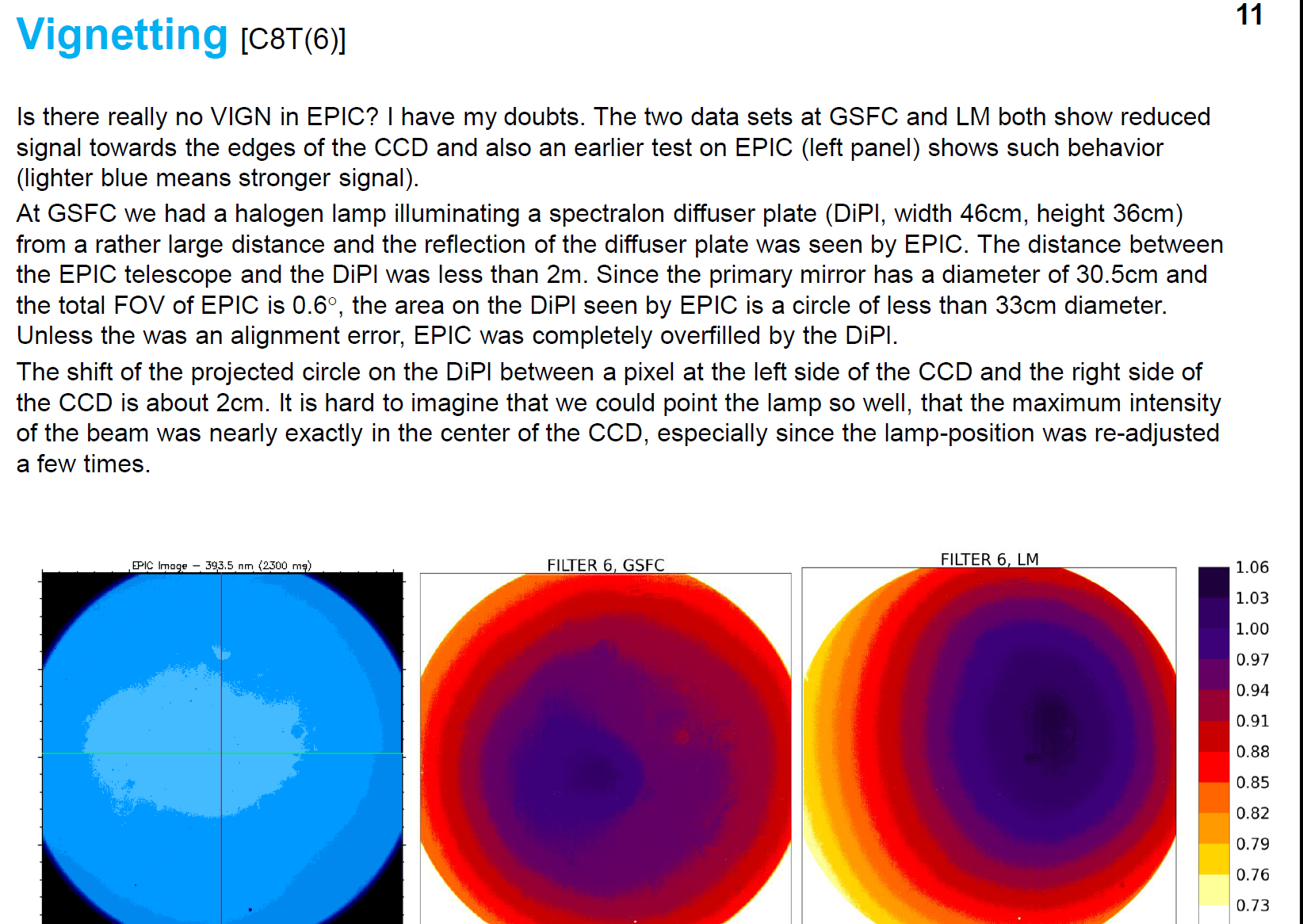 Questionable 6-Month Cycle In Coincidence Comparison
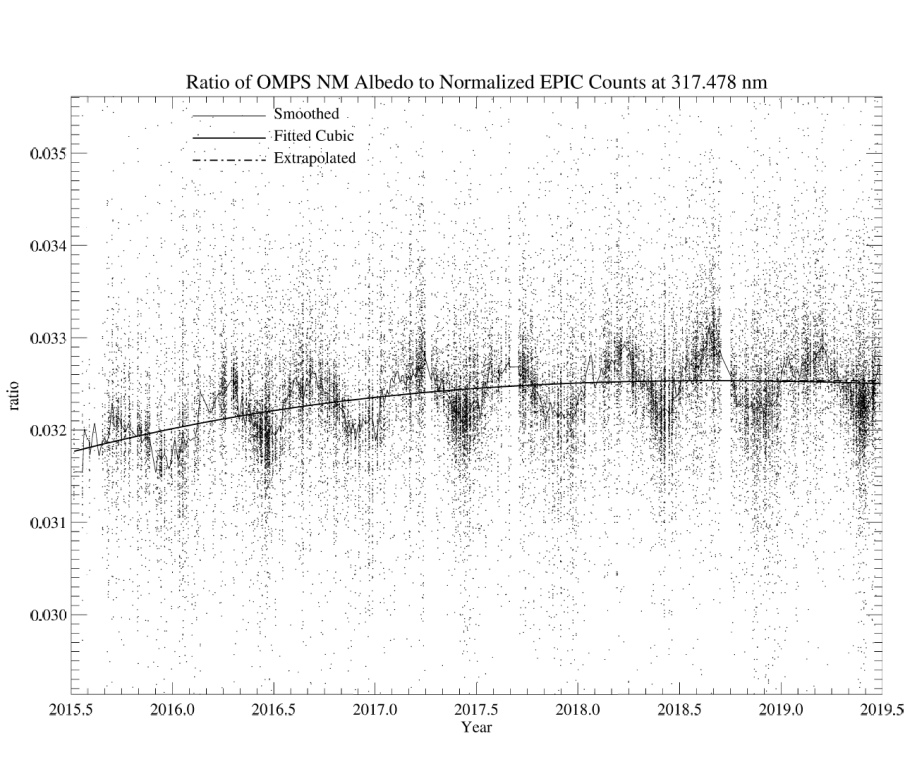 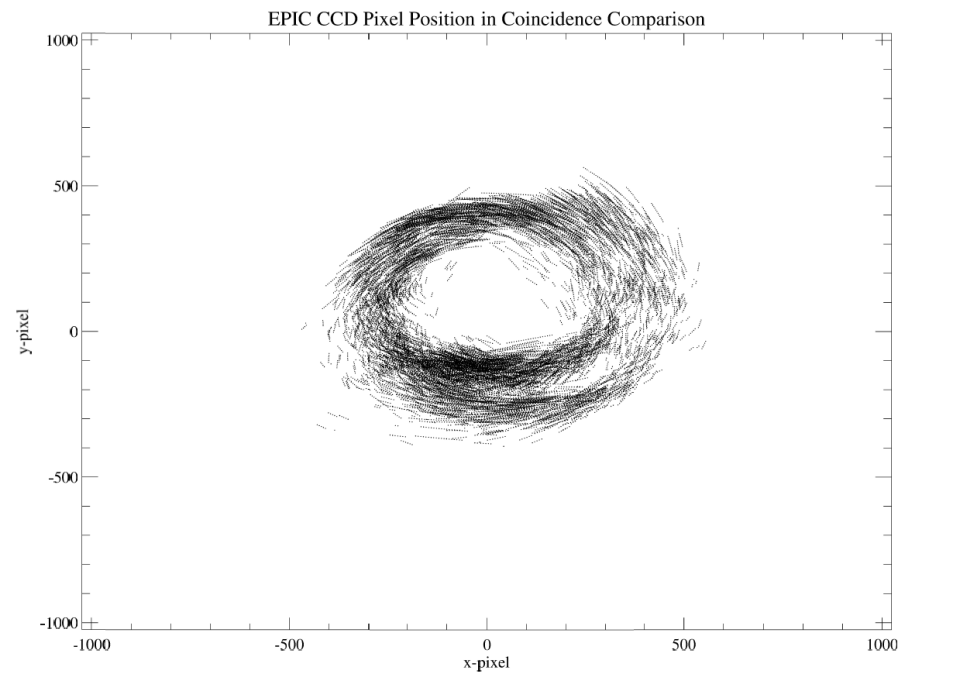 Fitted Time Dependence
Y pixel
Measurement Position on CCD
OMPS NM Albedo/EPIC Counts
Year
X pixel
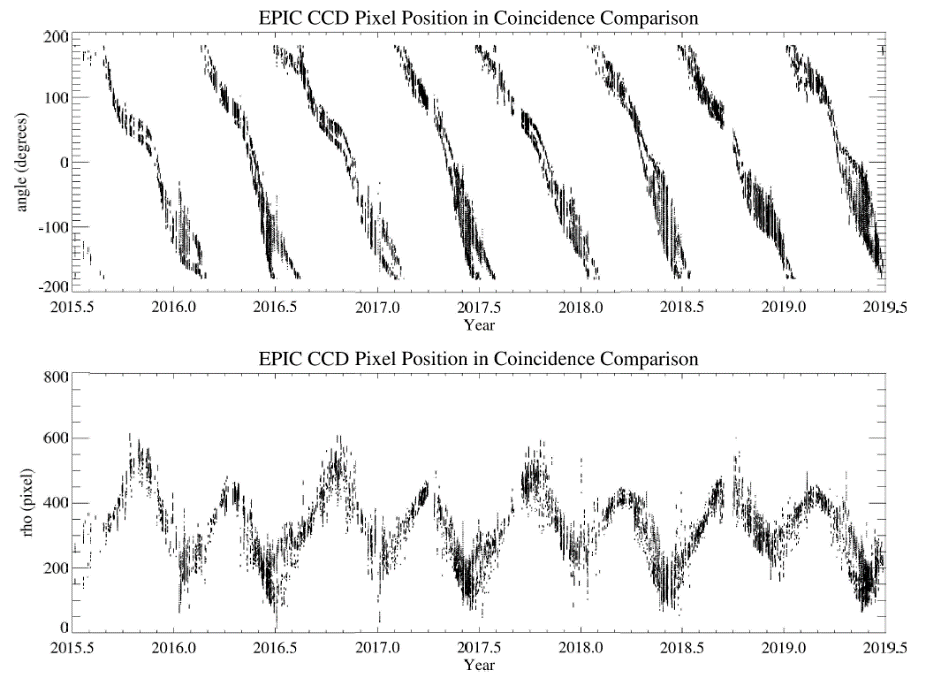 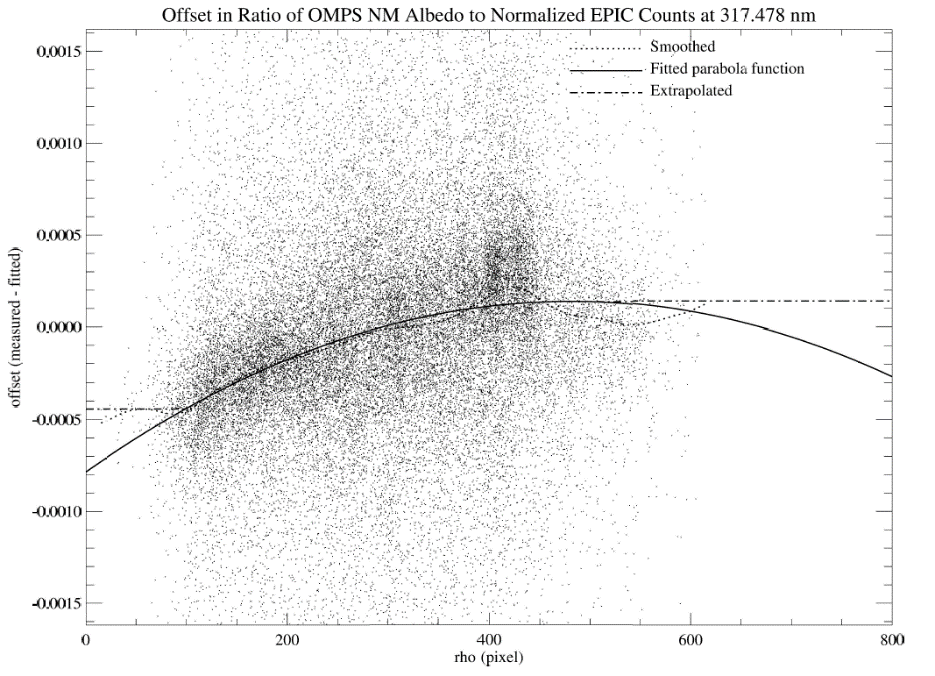 Angle (degrees)
Offset(measured-fitted)
Measurement Position on CCD
I
1%
Radius (pixel)
Flat field radial dependence 2-3%?
Radius (pixel)
Year
In v03 flat field calibration, average of 18 months of EPIC L1a images is compared with synthesized SNPP NM image at EPIC geolocations.  TOMRAD is used to account for differences in viewing and solar incidence angles. However, two issues are found:
Large (10+%) spherical approximation error with TOMRAD near EPIC edge at high VZAs.
Sea glint in EPIC measurements near the image center at low VZA not accounted. 
Equal EPIC VZA pixels form circles in the image average.  Therefore, circles of pixels are selected and filtered for pixel-to-pixel discrete changes, and fitted with piece-wise parabola function of polar angle for circular normalization. Possible radial dependence is left untouched in v03 L1a processing.
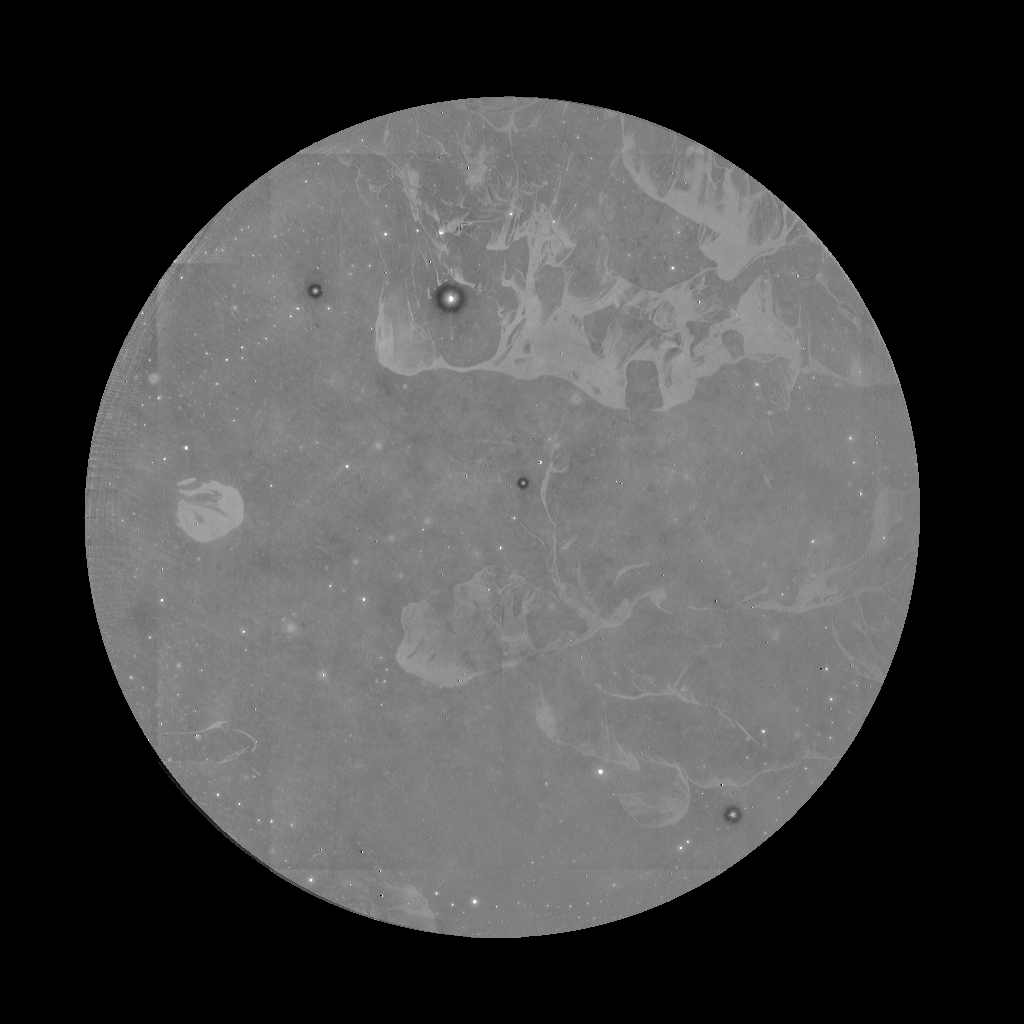 Before the circular normalization
After the circular normalization
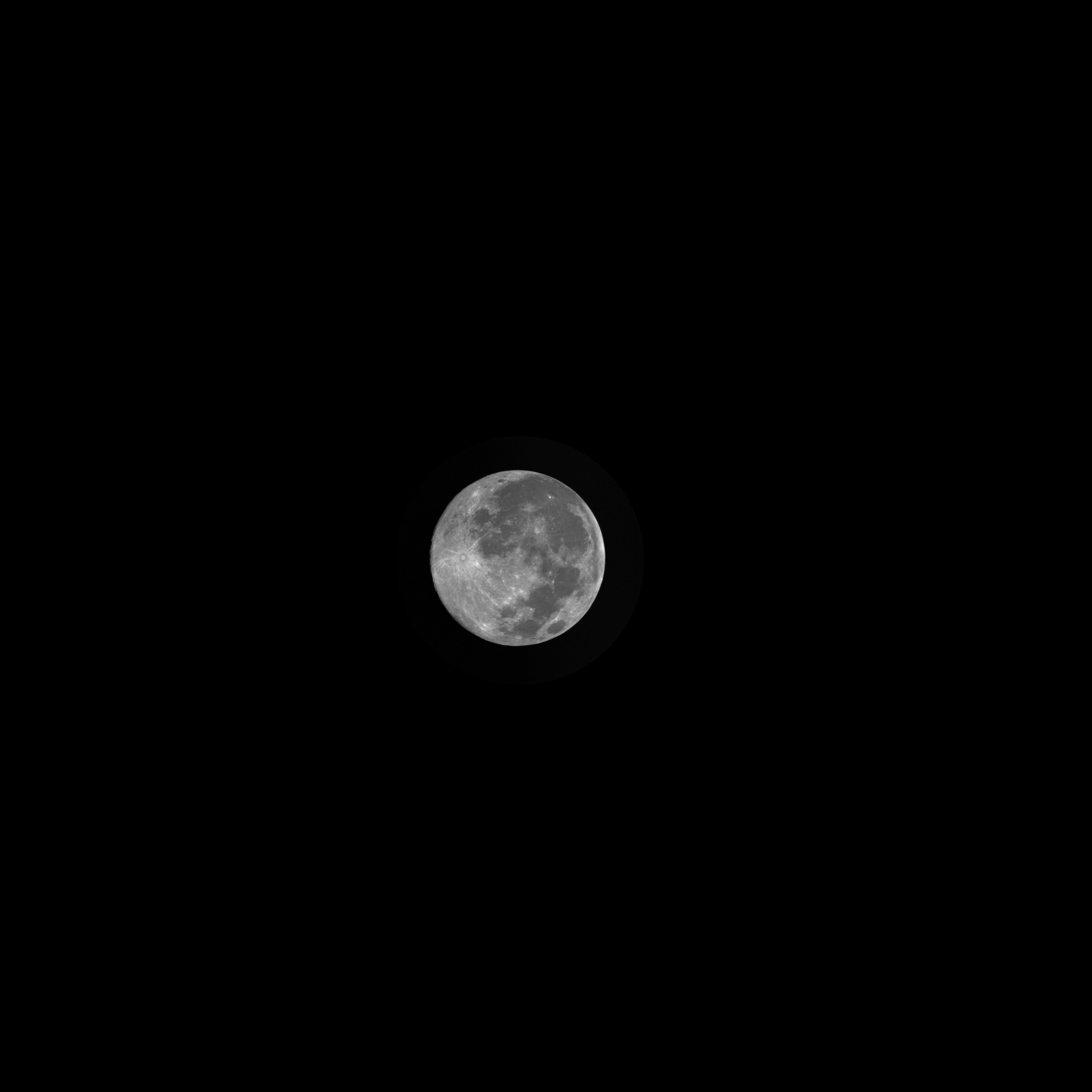 Moon Has No Air!
Facing Earth Full Moon 
(Sun-Earth-Moon Angel -178.4o)
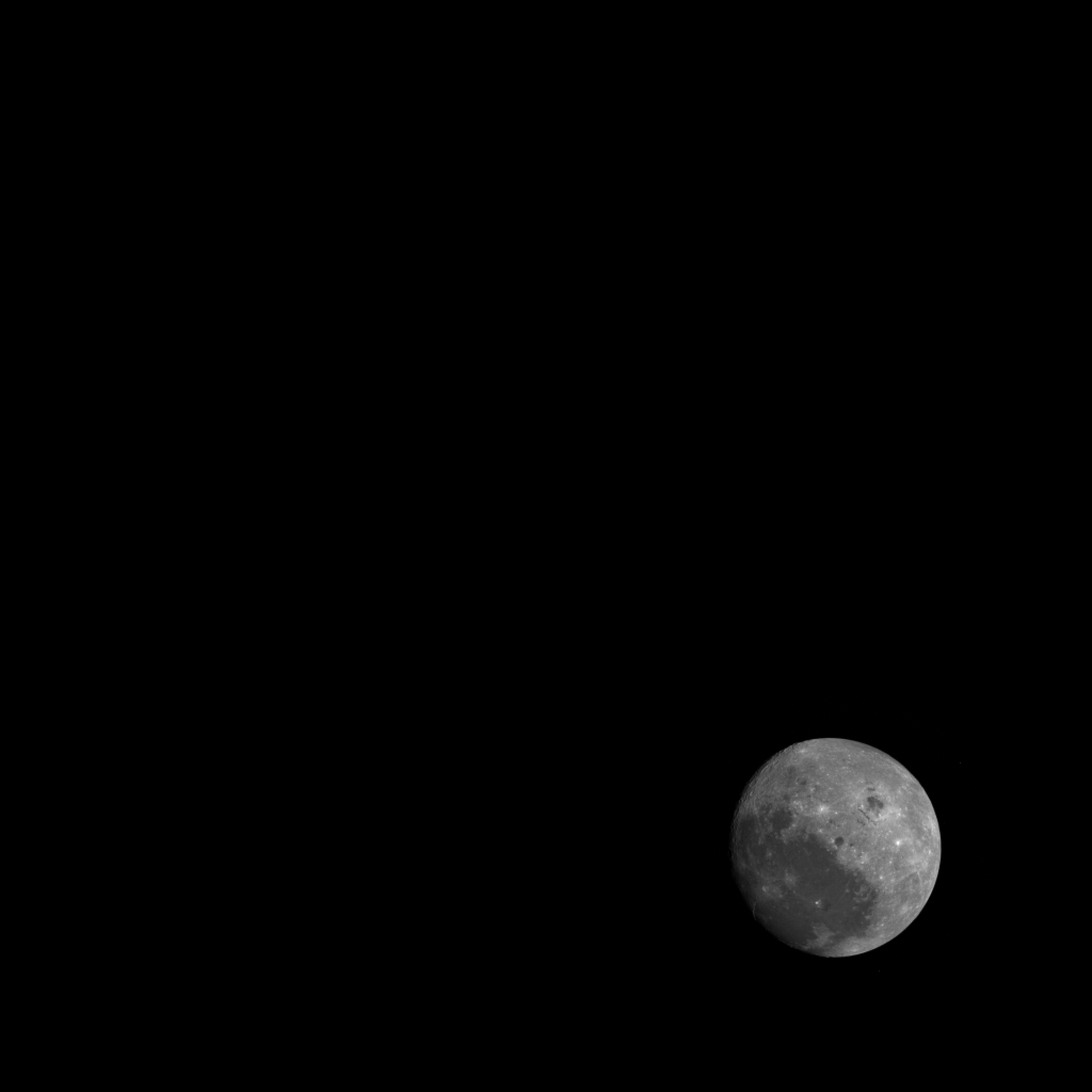 Right-side Moon 
(Sun-Earth-Moon Angel 91.5o)
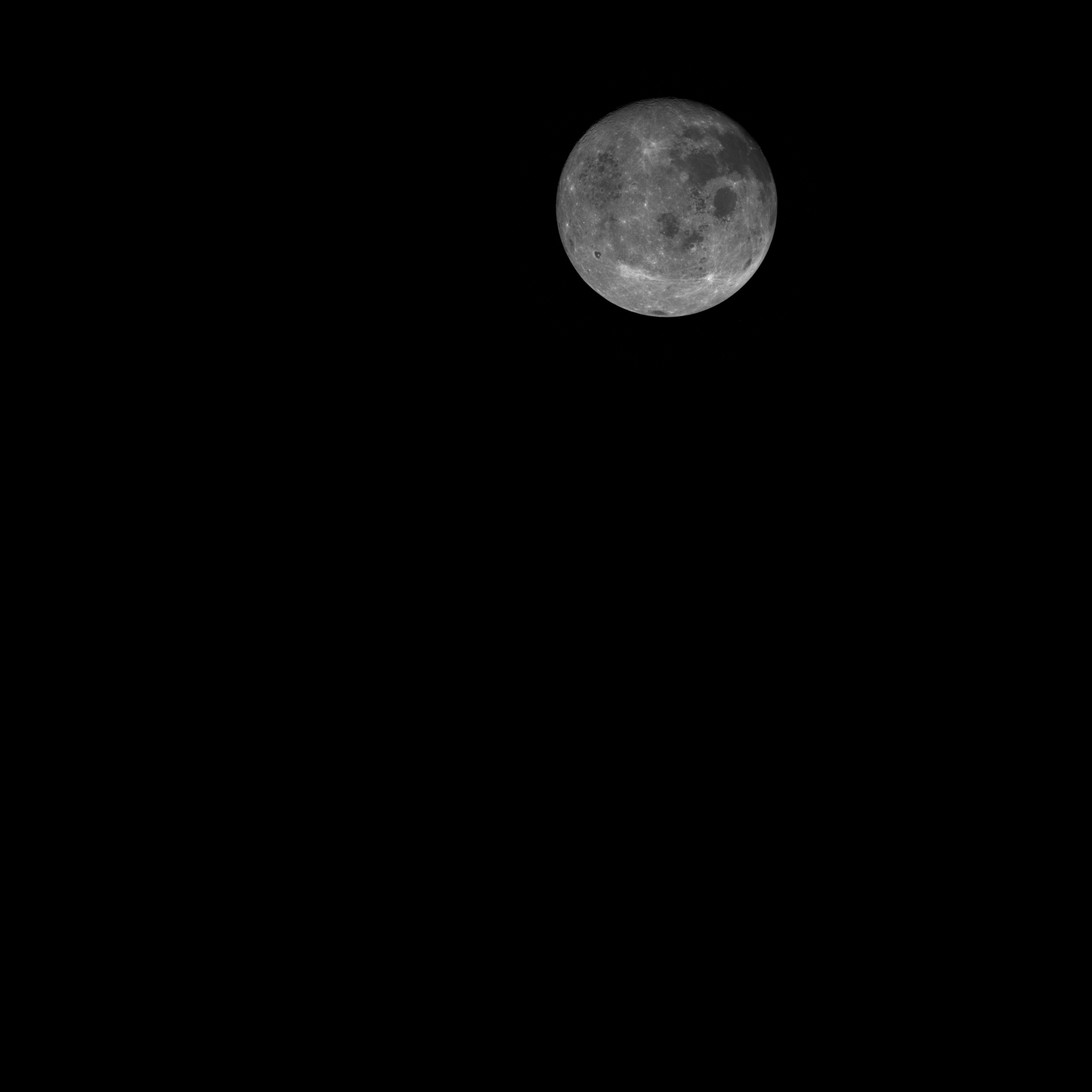 Left-side Moon 
(Sun-Earth-Moon Angel -84.3o)
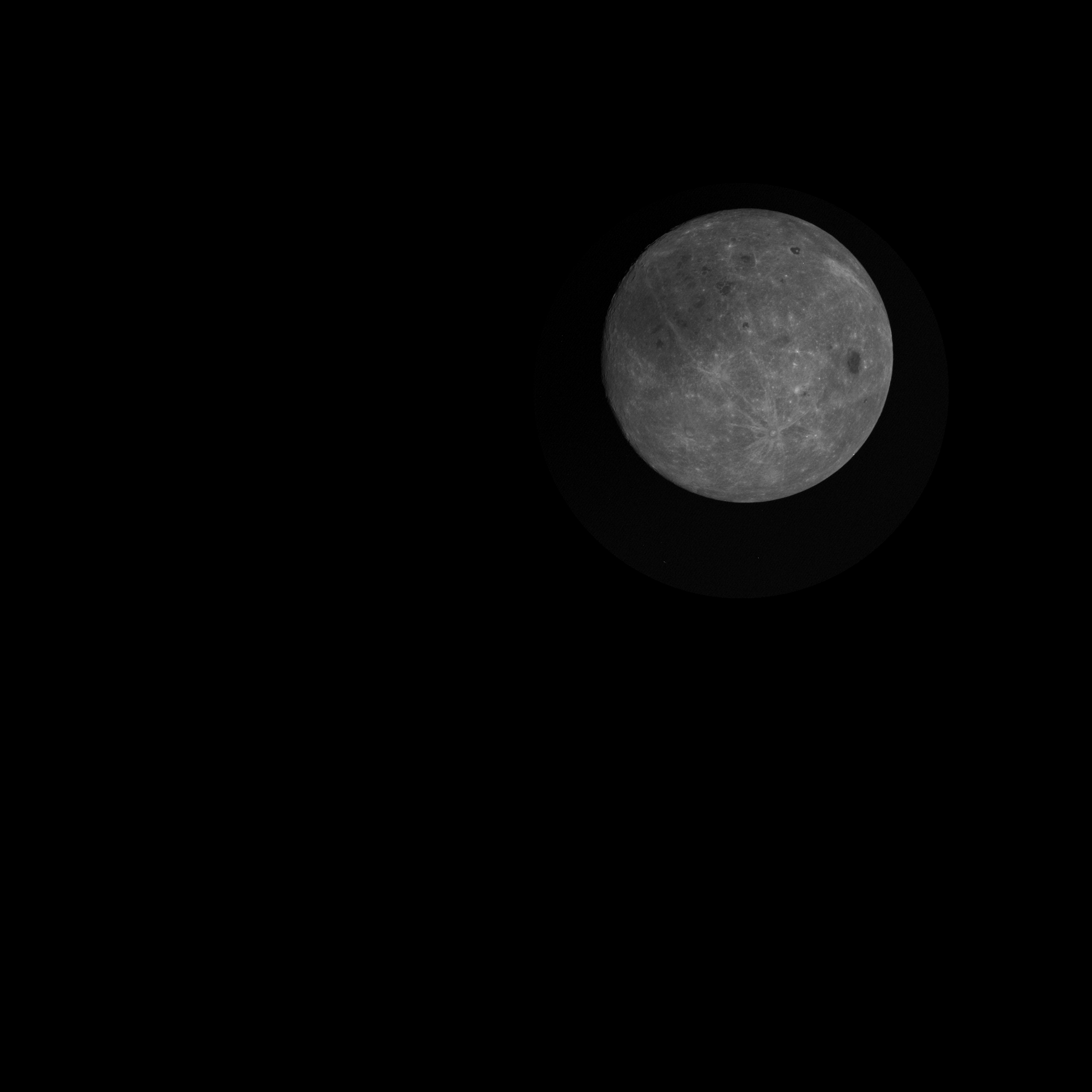 Back-side Moon 
(Sun-Earth-Moon Angel -7.5o)
Eight Lunar Measurement Sequences Mapping CCD
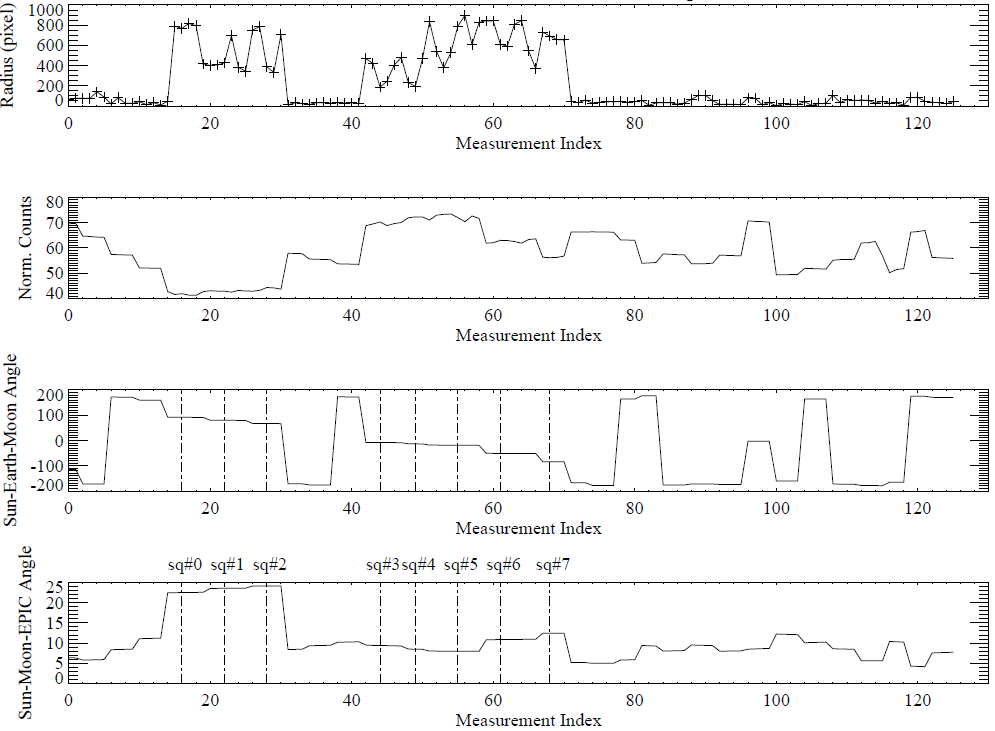 Lunar brightness strongly depends on 
both illuminated side and viewing direction!!!
Consecutive measurements ~20 minutes apart to limit changes in geometry
<1o change in illumination
<0.1o in viewing direction
Processing the Measurement Sequences
Intensity weight centers of lunar images (~200 pixels in radii) are computed for the measurement position on CCD.
Average count rate of all illuminated pixels is subtracted by average of surrounding background.  
Normalize intensity is computed with the average count rate divided by solar irradiance at solar-moon distance and by GOME lunar albedo.
No lunar Bi-directional Reflectivity Distribution Function corrections are needed for viewing direction changes (<0.1o), neither lunar phase correction for the illumination changes (<1.0o) within each measurement sequence.
Relative sensitivity at large radii are computed as ratios of their normalized intensity to the one closest to CCD center within a given sequence. 
Only 4 channels (325-443 nm) have valid measurements.
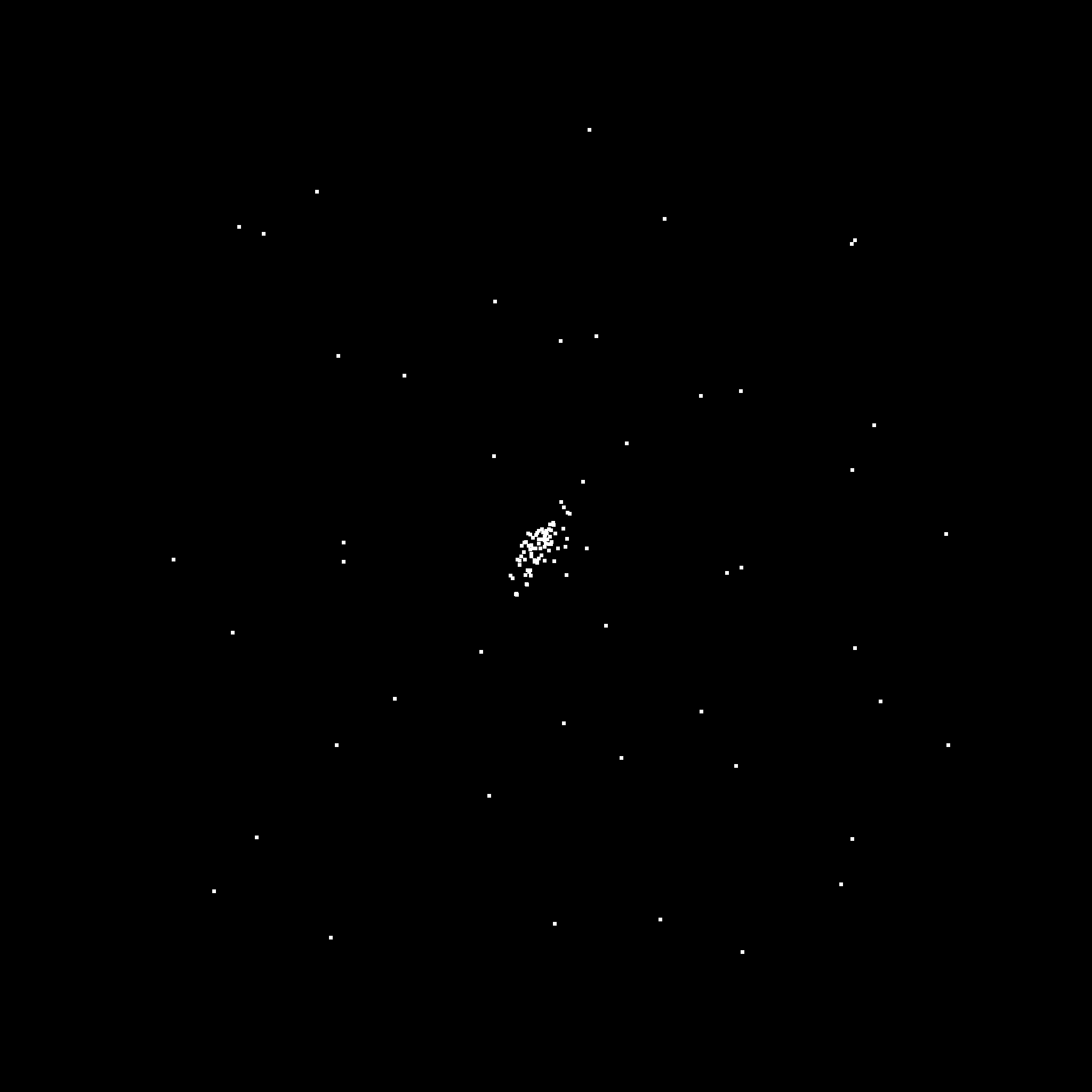 Lunar Intensity Weight Centers On L1a CCD
Lunar BRDF and Phase Function Measured by EPIC
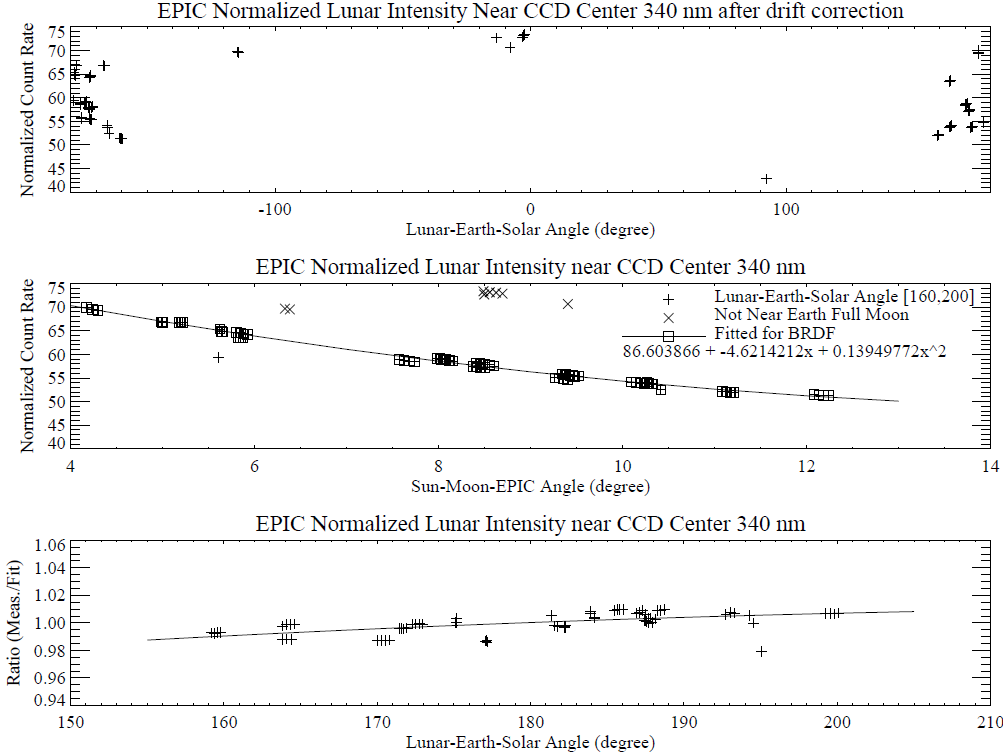 The BRDF and phase functions here are used only for estimate uncertainty in the mapping of sensitivity on CCD.
BRDF was measured near the earth full moon illumination (at 180o).  The CCD mapping sequences were at different lunar phase angle.
ΔBRDF < 0.4% for 0.1o viewing direction change.
Sensitivity Ratios in Each Lunar Measurement Sequence (340 nm)
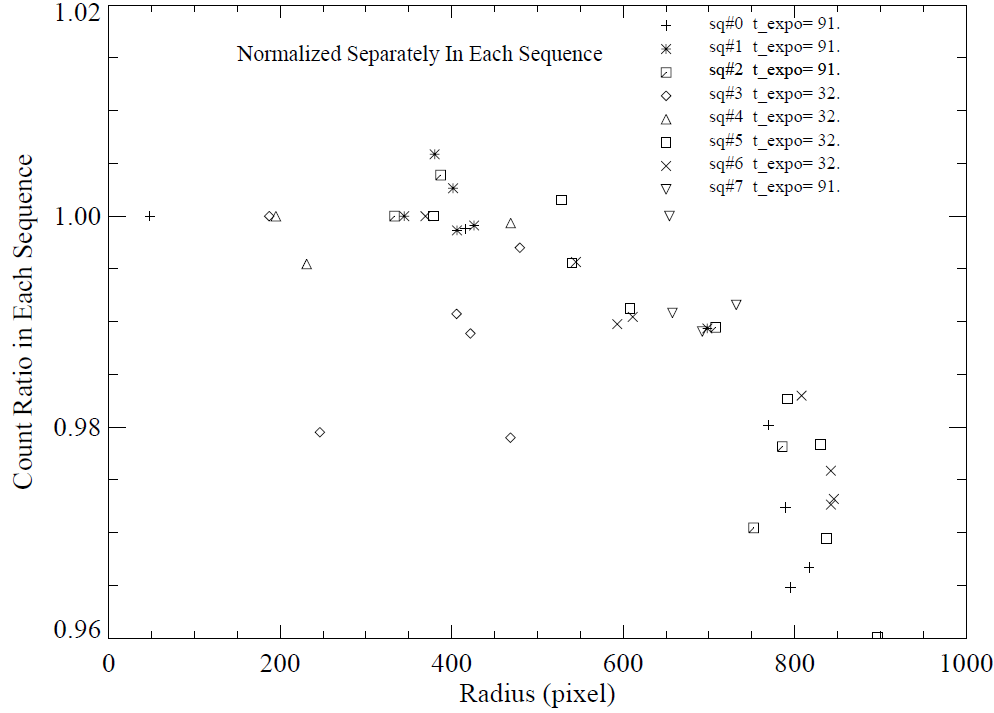 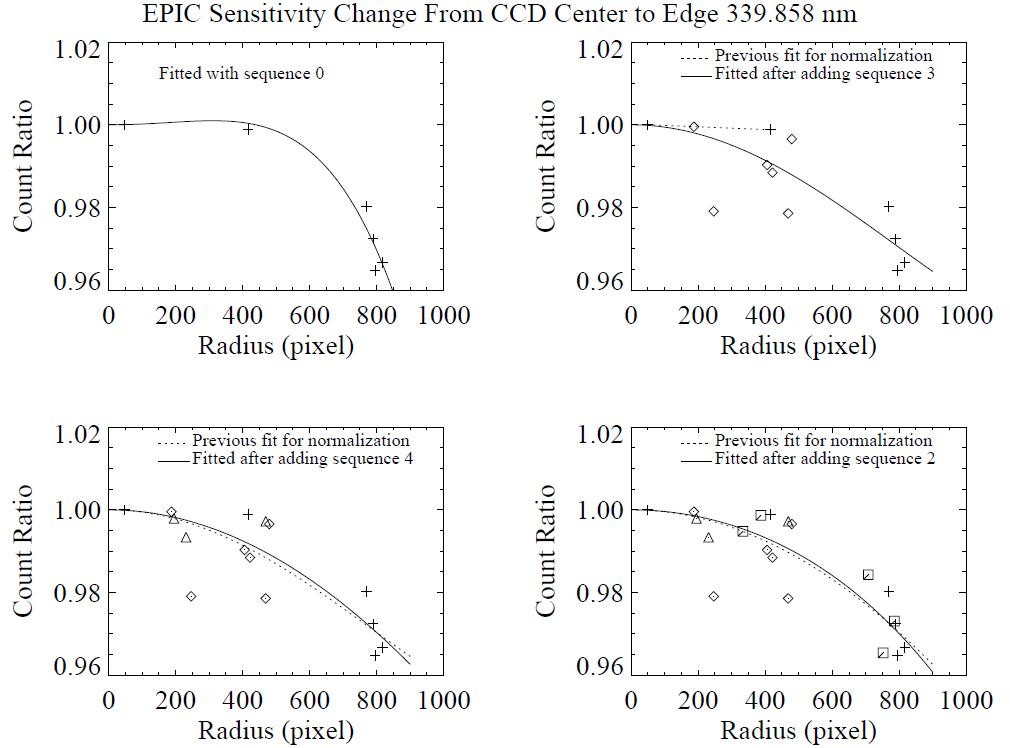 Stitching 8 Sequences Together 

Start with a sequence most close to center.  Stitch following sequences in the order of smallest radii in sequences.
A polynomial (1+a*R2+b*R4) is fitted to data each step for computing the normalization value for stitching next sequence.
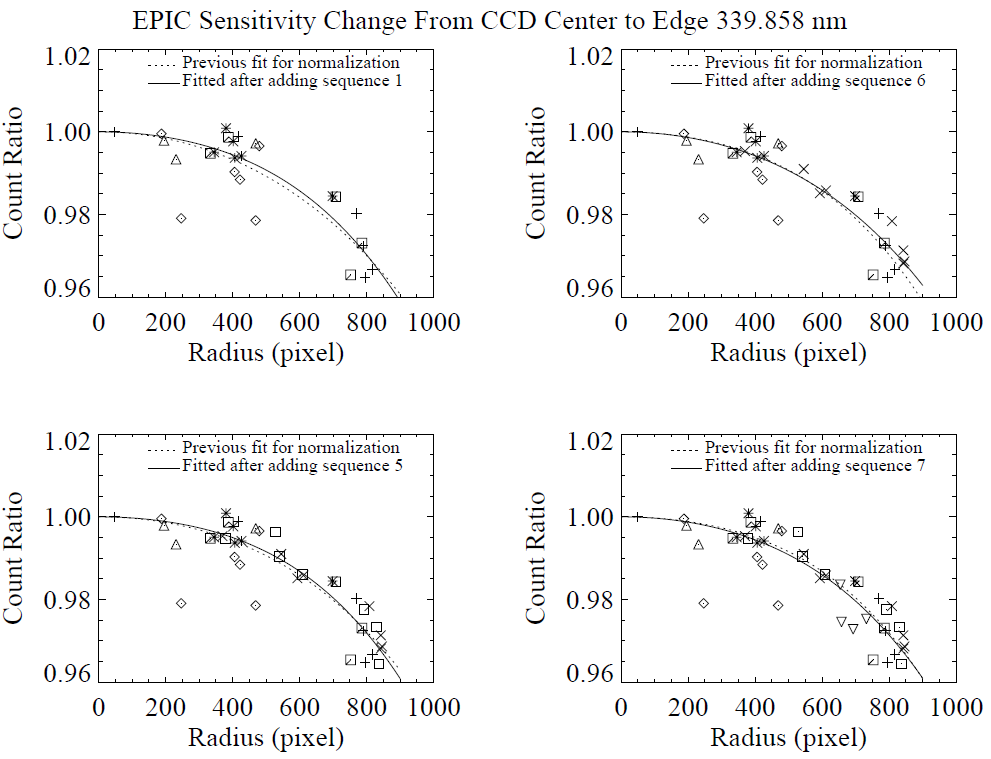 Standard deviation of measurements to the fitted curve is 1%. Estimated uncertainty for the fitted curve is 0.3%.
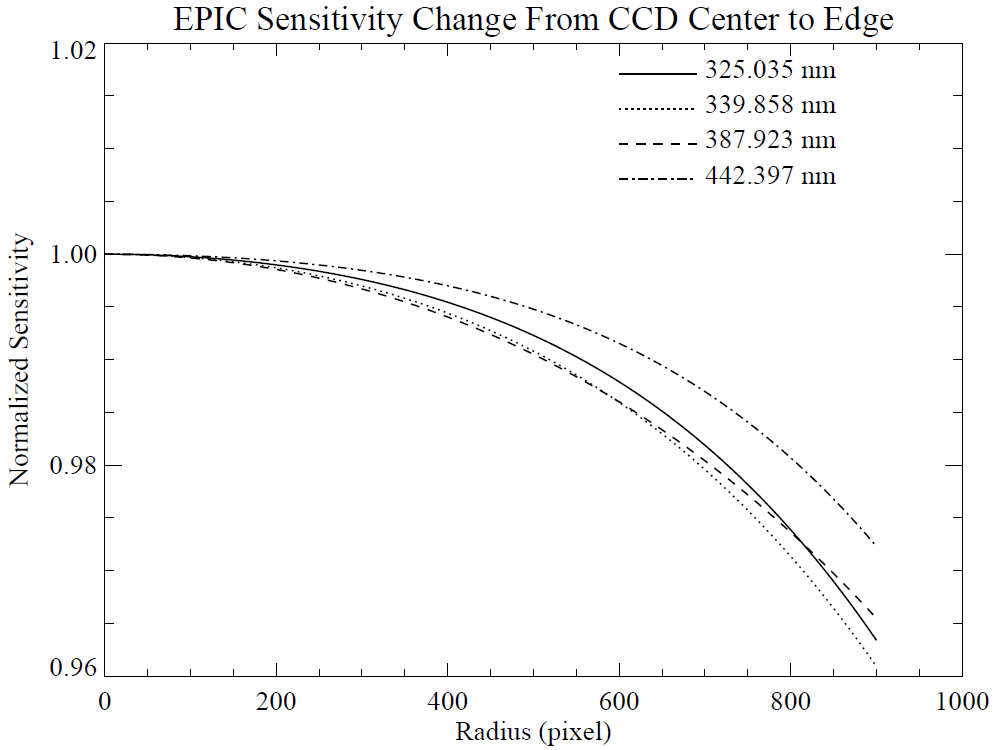 Negligible wavelength dependence in UV channels. Average of these 3 UV channel curves is recommended for the flat field radial dependence for all 4 UV channels.
Updated Albedo Calibration 
Flat field radial dependence correction (<1%) is applied to L1a for the coincidence comparison with SNPP OMPS NM.  
The 6-month cycle in the comparison is reduced, but not eliminated.  Hyperbolic tangent function is chosen as fitting function to eliminate the seasonal artifacts.
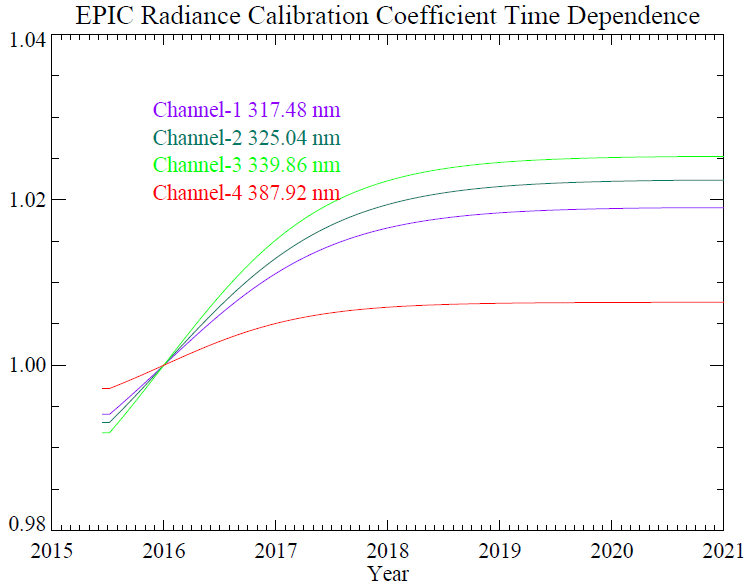 Calibration Coefficients
at t=2016
F(t)=a+b×tanh[(t-2016)/τ]
Irrad is the solar irradiance at 1 AU.
Albedo =
CountRate*RadCal/Irradiance
Summary
EPIC lunar measurement sequences can provide direct estimate of UV sensitivity changes as a function of radius from CCD center to CCD edge with an uncertainty of 0.3%.
A 3.5% sensitivity drop from center to edge is largely wavelength independent in UV.
The derived radial function of sensitivity change is recommended to be part of the next L1a processing cycle. 
The latest UV sensitivity calibration update in coincidence comparison with SNPP OMPS NM have incorporated this radial dependence in EPIC L1a.
Backup Slides
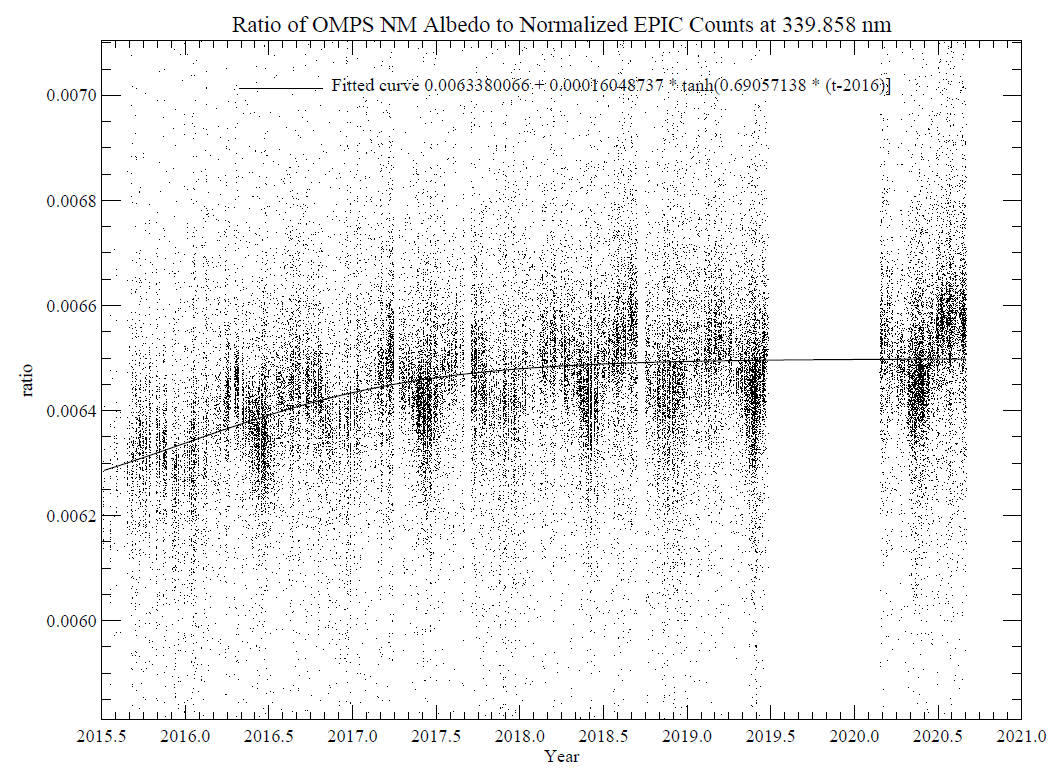 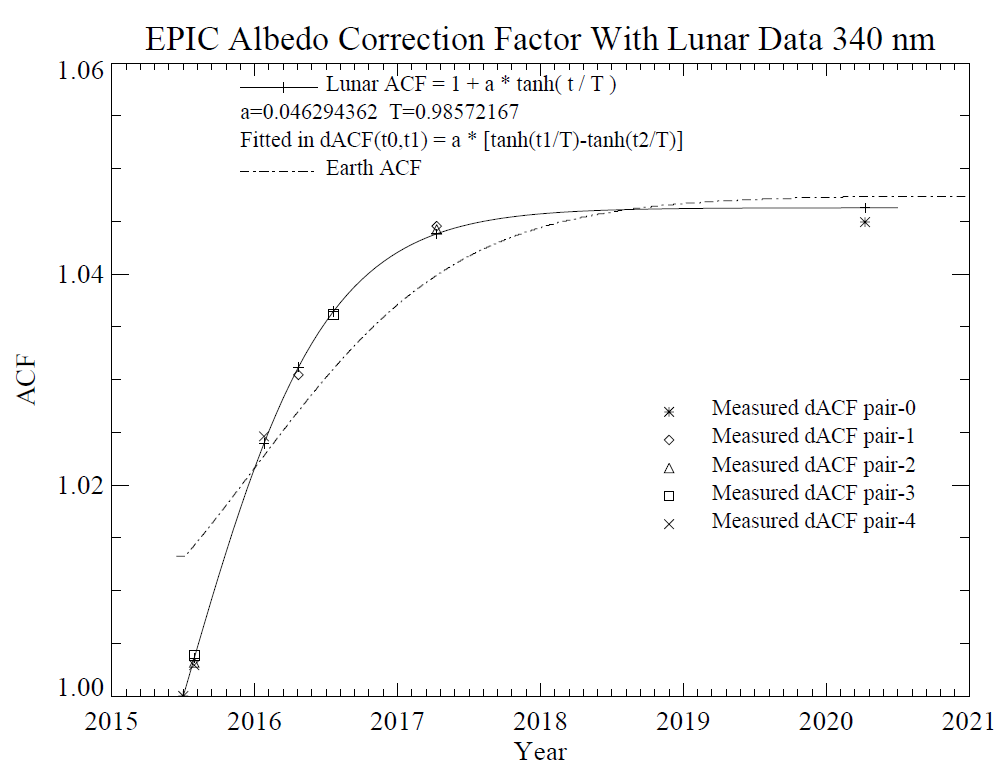